RESTORATIVE JUSTICE
FOR HUMAN TRAFFICKING RESPONSE THROUGH AN ANTI-VIOLENCE LENS
REBEKAH LAYTON (SHE/HER) & MERCY GRAY (SHE/HER)
RESTORATIVE JUSTICE AS A RESPONSE TO HUMAN TRAFFICKING?
Restorative Justice has begun to spark “innovation” in the criminal “justice” system but how can we look at it through a lens of responding to forms of violence such as human trafficking? - Rebekah Layton
“Restorative justice to me, is a way forward. It may not be the path that every survivor chooses, and that is ok!! It can, however, offer a pathway towards healing and justice in a way that can have lasting change and intercept cycles of violence long term”. Rebekah Layton
RJ
Traditional court
WHY SURVIVORS MAY WANT AN RJ PROCESS
Restorative Justice offers an opportunity to center victims of all forms of human trafficking, in a responsive call to justice that provides an alternative to punitive and adversarial court and criminal legal systems.
Courtrooms are cold, hard and intimidating places. With the possibility of a jury and courtroom filled with strangers. RJ puts the process back into the hands of survivors rather than strangers!
[Speaker Notes: Languaage access 
accesability]
If incarceration worked to secure safety, we would be the safest nation in all human history. Committing violence is a choice we make that is rooted in our values, beliefs, expectations, and experiences, and constrained by our contexts. - Danielle Sared

“What happens when people are both survivors and abusers? And if we don’t work with abusers who does?” - Kai Cheng Thom - Beyond Survival
[Speaker Notes: Mary P. Kross  cautions  that  restorative justice is “not the same thing as more humane procedures tacked onto traditional adversarial approaches, those you could call adversarial justice enhanced by restorative justice but should not be called restorative justice.”]
Existing Models For RJ for Human Trafficking Survivors?


There are no program models currently available for human trafficking 

RJ Models exist for interpersonal violence such as sexual assault, domestic violence and other violent crimes. 

Communities and jurisdictions throughout the US and Canada, as well as other global actors, are all exploring increased use of RJ but evidience based data is still limited
[Speaker Notes: While there are no HT models available  that directly offer restorative justice as an alternative in human trafficking cases, there are restorative and transformative justice informed processes that have been successful in adjacent anti-violence fields.]
ADDRESSING VIOLENCE WITH RJ Approaches Works
Sexual violence
Community harm
Domestic violence
Familial violence
Systemic violence
Racial violence
Political violence
Hate violence
COSA: Circles of Support and Accountability. 

An independent study found that those who participated in COSA were 70% less likely to re-offend. Likely due to core principles of inclusion. 

Many programs have data that shows  90% of responsible parties do not re-offend in cases involving violent crimes.

Data shows that PTSD for Survivors is reduced by RJ process while it increases  in traditional criminal processes.

Survivors report they would do the program again/recommend it to another survivor.
RJ Model: The Very Basics

-Access to Supportive Services for Survivor AND Responsible Party
-Restorative Dialogue Process
-Plan of Accountability/Repair Harm  For Responsible Party 

Based on the Questions:

What must be to be done to repair harm? What needs to change so it does not happen again 
Kay Prannis 

“What if accountability didn’t have to be scary?” - Mimi Kim
[Speaker Notes: “The first three goals of accountability are achieved in the restorative dialog process itself. The last two elements are the plan that comes out of a restorative process. Any set of obligations for a person who caused harm are focused on the two questions]
FROM HIDDEN WATER
Phase 1 Deny, Minimize, Justify, Deflect, Blame/Self-blame, Seek Revenge, Abuse Substances, Harm Others/Harm Self, Isolate, Disassociate (All Colors).  
Phase 2 Acknowledge the impact, feel anger and grief (Green + Blue + Orange)Take responsibility for the impact, feel remorse (Purple + Orange) Let go, stop identifying with/perpetuating the harm (Green + Blue).  
Phase 3 Make genuine apologies and amends, Self-forgive (Purple + Orange + Blue)

https://hiddenwatercircle.org/a-path-to-healing
In Practice
All RJ requires trained and experienced facilitators  to oversee process 

  General steps by facilitators: 
 look at what happened,  clear understanding of case
 Contact with the person who caused harm and the person who has been harmed (if this is a    
    process that will include both parties)
Voluntary Choice/Engagement by Survivor/ Responsible Party is Only Approached if Survivor Agrees
Facilitators “Create the container” 
Pre-conferencing
Listening to the survivor
Discovery process to identify risk, assess needs
Consider if those who will be involved are ready and resourced (i.e. recovery, harm reduction, mental health supports, shelter, distance and/ or proximity)
Start determining time needs
In Practice continued
Define who will be present
Ask questions like - does the harmed party have a support person/community
Define accountability in this space (words/language mean different things to different people)
Talk about apologies, forgiveness and understand that these may not be the outcome
Are there any asks that the harmed party has for the person who caused them harm
Does the person who caused harm appear to be ready and on board for this process and identify what this readiness looks like. 
What boundaries are needed?
In closing, determine whether contact will continue and how to develop supports if contact does continue.
What Does A RJ 
Process Look Like?
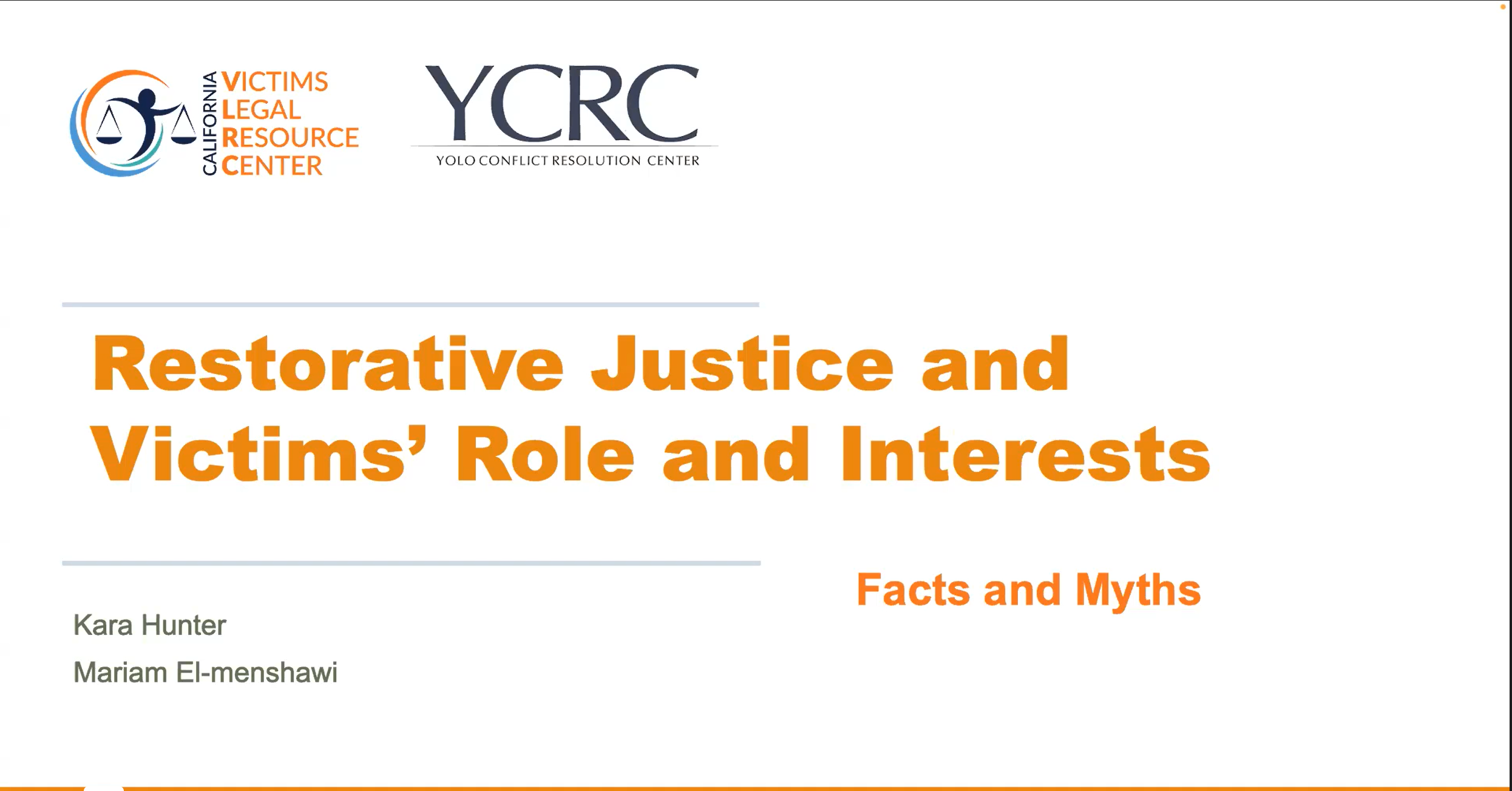 [Speaker Notes: Watch Short Clip of Video asked to watch beforehand 

Play from min 12:15 to 23:20. If you need to shorten clip suggested  12:15 to 20:19.
04-17-23 RISE 2 Restorative Justice on Vimeo

After playing the video Facilitator asks larger group:  What stood out about process either from full video/or just short video clip

Facilitator: If you watch the full video you might have noticed they said RJ is not appropriate
For all crimes—mention  sexual assault or serious crime---but that is what this 
Conf. is exploring –do we want this for HT .

This leads us into exploring RJ process for HT
Again RJ process is facilitated diagoue but understanding for HT is that might need up to two years to put person in right state/place for this. Whole wrap around program/services can be developed for survivor and RP.]
Topics to Discuss
Why might RJ work in DV cases/interpersonal violence?



Does Restorative Justice need to look different in a sex trafficking case than labor trafficking case?
[Speaker Notes: Facilitator Asks the large group the first question?
Potential responses/or prompts
The person is family. 
Cared about by the victim
Part of the community
RJ allows for different relationships and feelings for Responsible Party

Info to share: RJ process for victims of child abuse came from  advocates who wanted new 
proces because often family members (Beyond Survival)

Facilitator Asks the second question:
Any difference needed in sex and labor for RJ
Prompts:
-What if corporation is trafficker?
-What if larger number of victims

Info to share : What is good about RJ is its not one size fits all—like Prison—programs can be designed around specific considerations.
But we need to build these models]
PROCESSING
Discussion time
Draw what RJ process looks like for your group
Prepare  and describe to the large group “What Services/Support Exists in your Dream Space”
Think About:

Accountability for traffickers
How could this look different than the current process?
Services - for victims & offenders
How can RJ = accountability in HT response?
[Speaker Notes: Interactive slide - 
3 groups to 

facilitate walking around to large sticky notes - one question per sticky note.]
SOURCES
Kai Cheng Thom - What To Do When You’ve Been Abusive - Beyond Survival p/ 67
The Four Circles of Hallow Water 
Consenting to Normal -  hyjin shim Transformharm.com
Jones, M. S. (2020). Exploring coercive control, PTSD, and the use of physical violence in the pre-prison heterosexual relationships of incarcerated women. Criminal Justice and Behavior, 47(10), 1299-1318. https://doi.org/10.1177/0093854820920661
According to Baulma, “Being subject to trauma-both interpersonal and structural-is not merely a predictor for the incarceration of girls of color but is a cause of their incarceration. We must decriminalize trauma reactions and instead create a system of supportive services that directly addresses the trauma of abuse, poverty, and racism.”
Baumle, DeAnna. "Creating the Trauma-to-Prison Pipeline: How the U.S. Justice System Criminalizes Structural and Interpersonal Trauma Experienced by Girls of Color." 
 Family Court Review, vol. 56, no. 4, October 2018, pp. 695-708. HeinOnline.